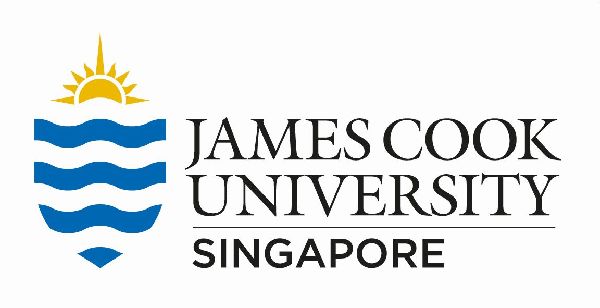 Research Posters
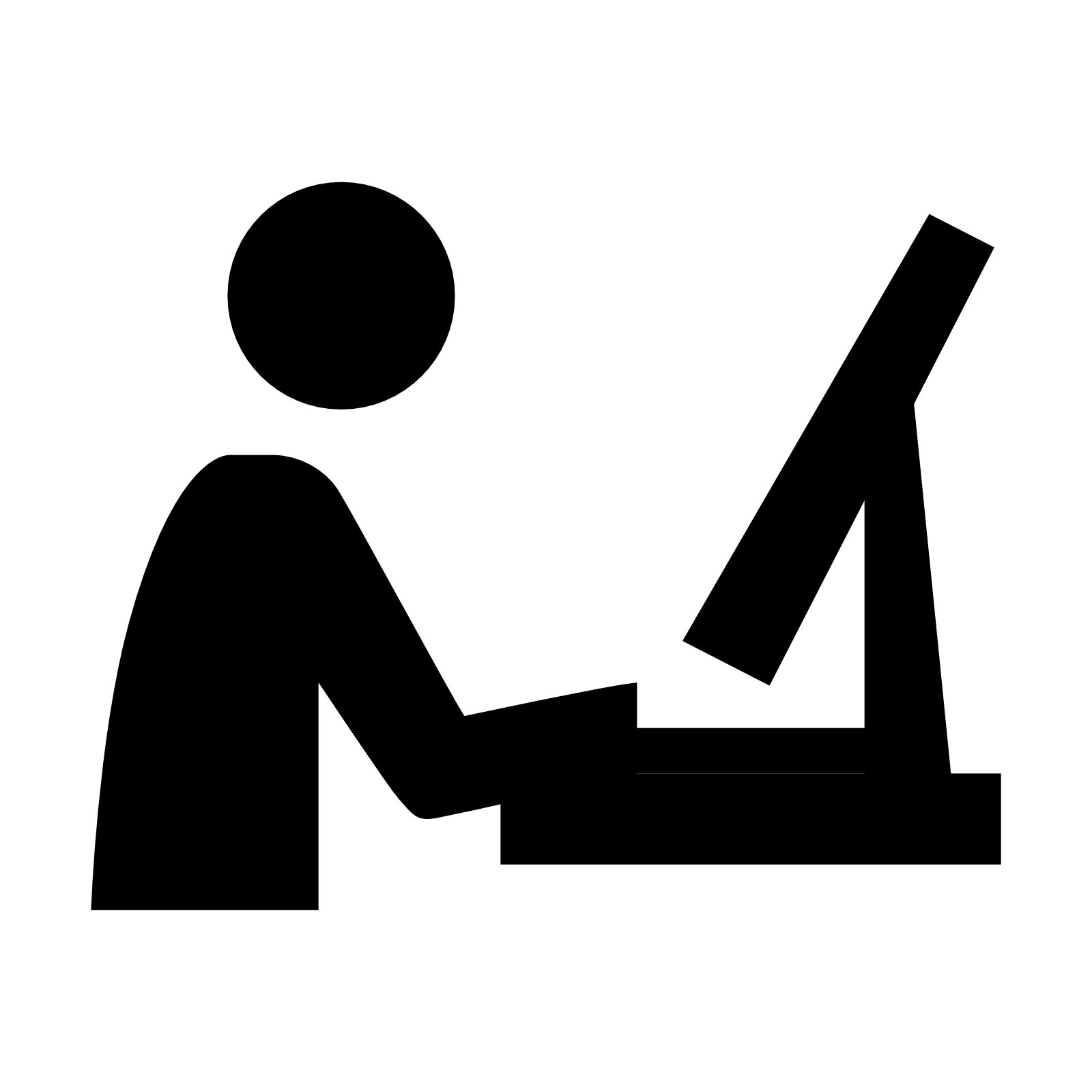 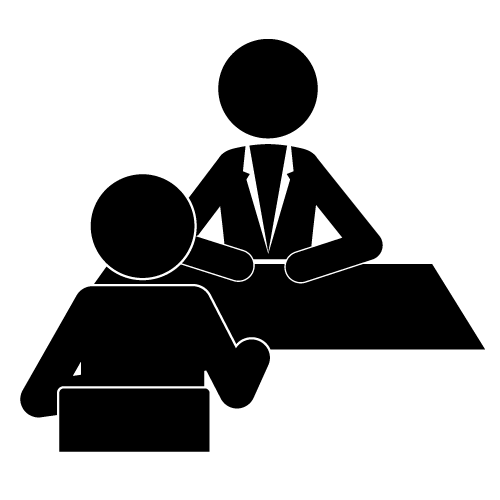 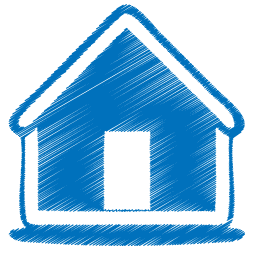 Click on this icon for list of onsite studies
Click on this icon to return to the  main page
Click on this icon for list of online studies
Click on the title of the research studies for more information on research studies. 
Note: Students in PY1101/PY1102/PY2103/PY2107, please sign up for the studies via the SONA system at https://psychologyjcu.sona-systems.com
Students from all other modules are welcome to participate. Please contact the researcher to arrange an appointment to participate in the study.
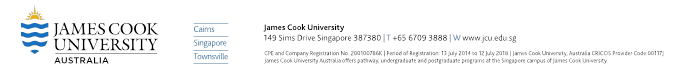 www.jcu.edu.sg
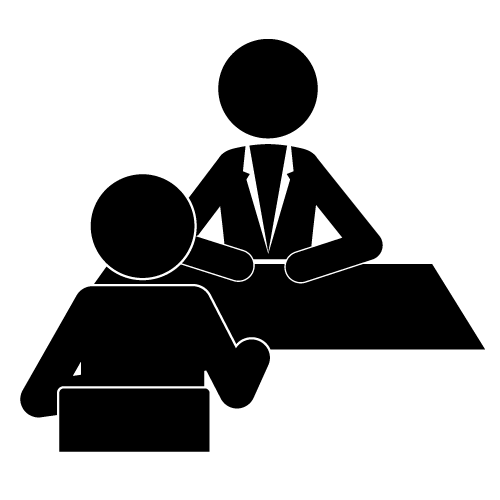 Title of Onsite Study
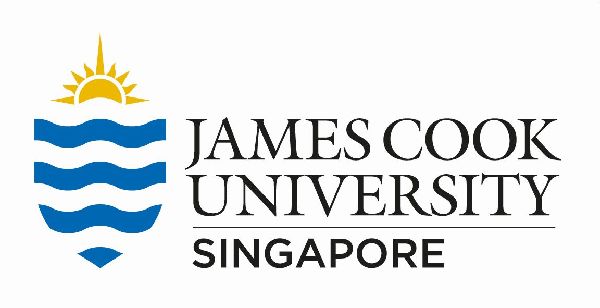 Ethic Approval #:
H6xxx
CONTACT DETAILS
Researcher’s Name:  ela De.                                                                                                                                  
Contact Number:  
Email: 
Research Supervisor: 
Registration Ends:
INCENTIVES
Credits: 
Duration:
Others: 
CRITERIA FOR PARTICIPATION
Participants must be/ must not be:
xxx
WHAT THE STUDY IS ABOUT?
You are invited to take part in a research project ….....

DESCRIPTION
Participants will ….....
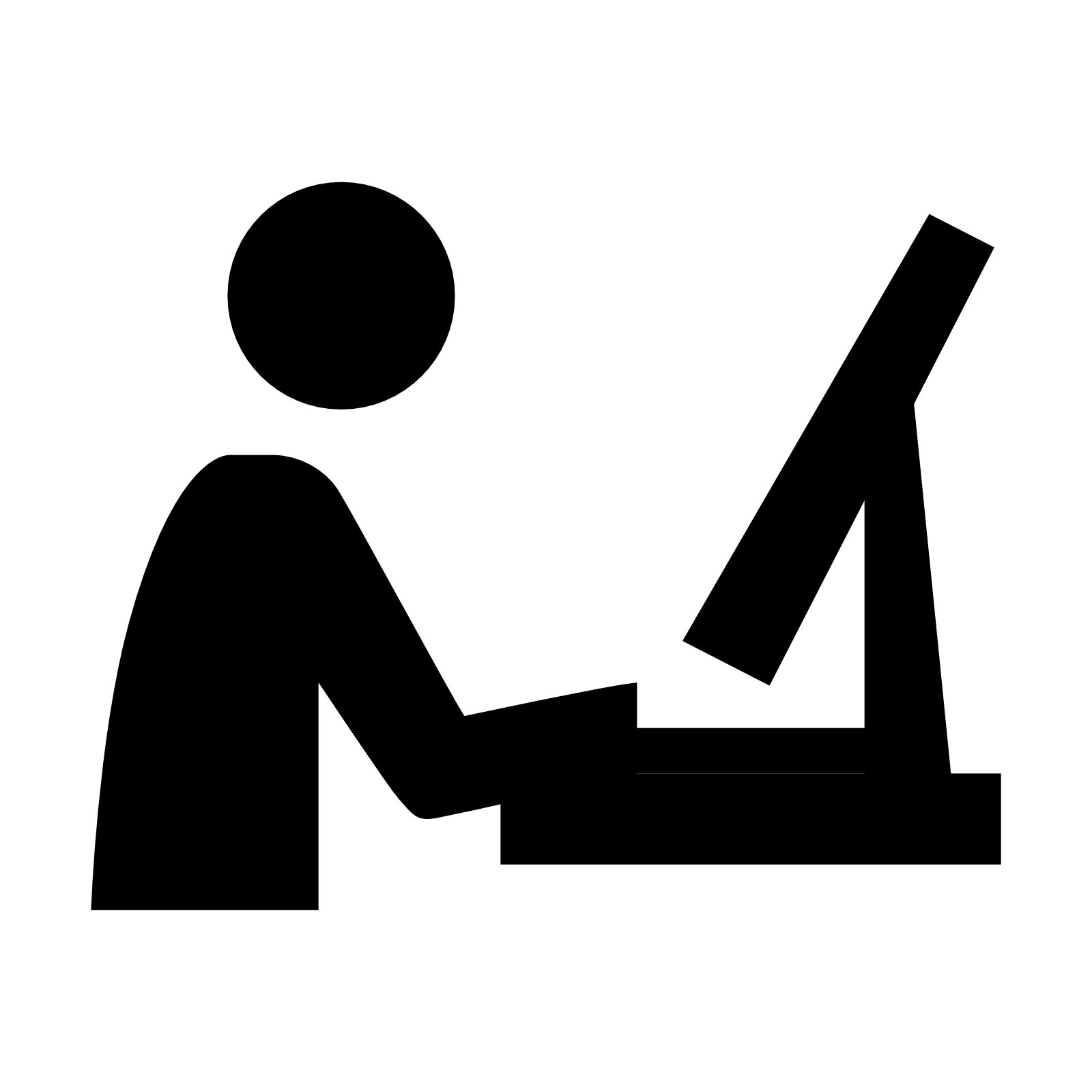 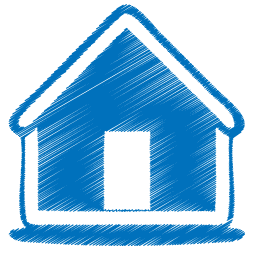 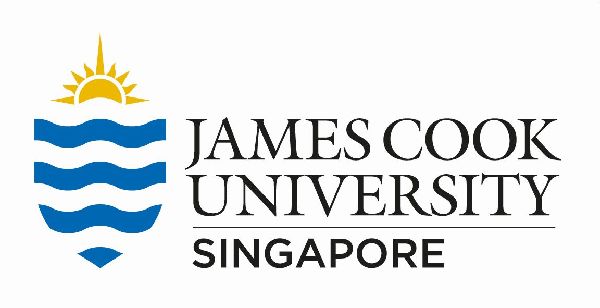 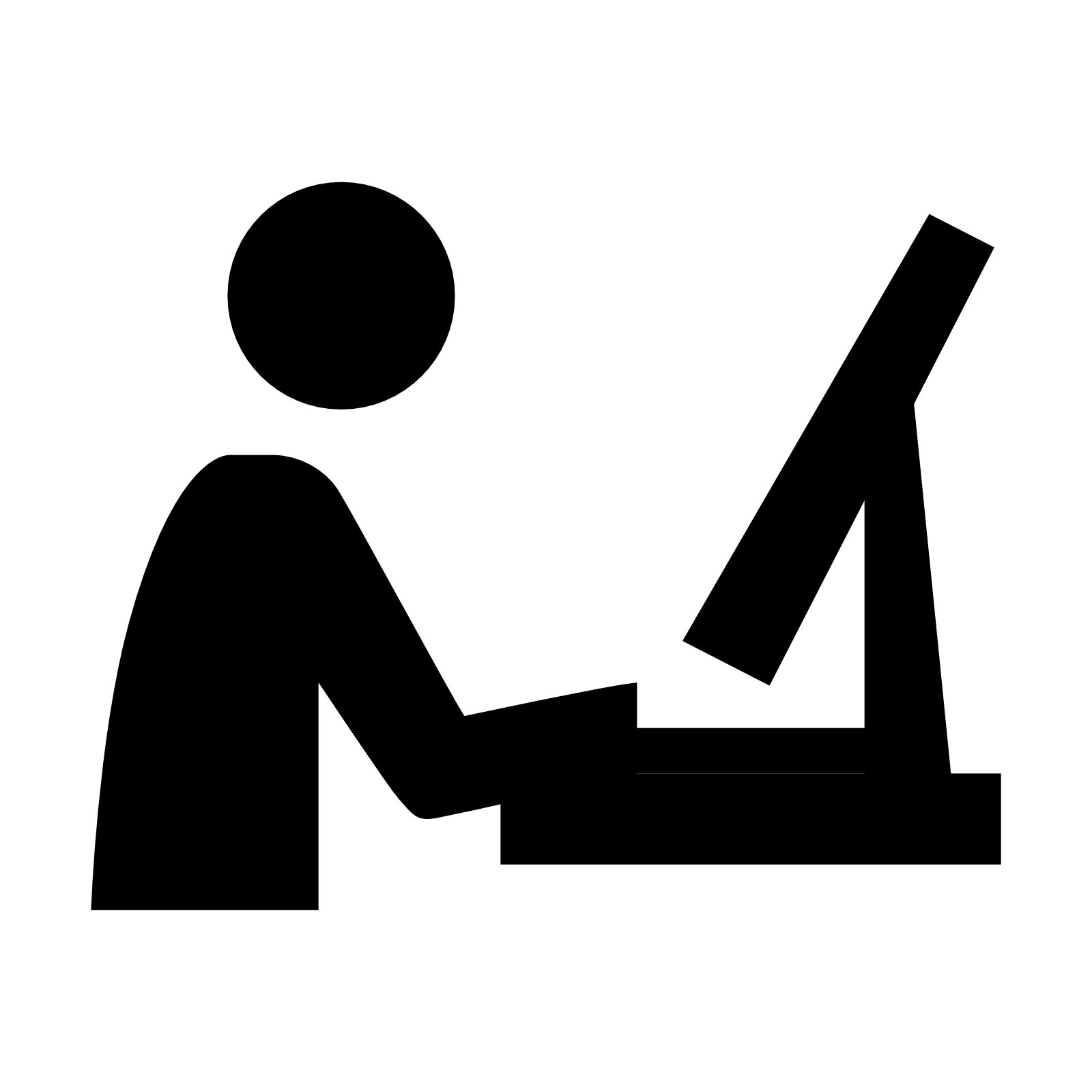 Title of Online Study
Ethic Approval #: H6xxx
CONTACT DETAILS
Researcher’s Name:
Contact Number: 

Email:

Research Supervisor: 

Registration Ends:
INCENTIVES
Credits: 
Duration : 

CRITERIA FOR PARTICIPATION
Participants must/ must not be:
…....
WHAT THE STUDY IS ABOUT?
You are invited to take part in a research project ….....

DESCRIPTION
Participants will ….....
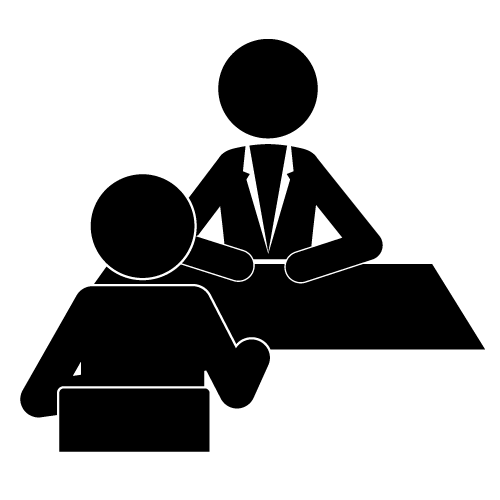 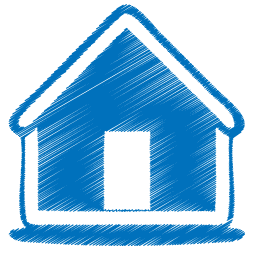